Государственное  бюджетное профессиональное образовательное учреждение
Саратовской области
«Балашовский политехнический лицей»
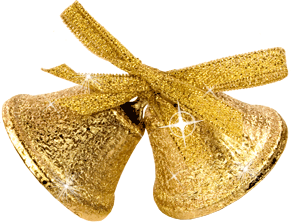 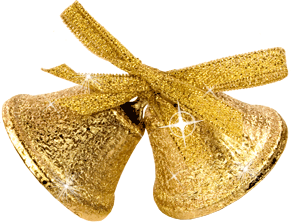 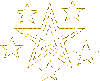 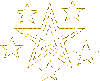 Wie feiert man Weihnachten in Deutschland?(исследование)
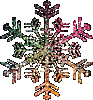 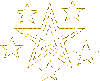 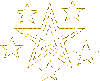 Выполнила: обучающаяся группы №28
 по профессии Повар, кондитер
Асланова Ниар
Руководитель: Андреева О.А.
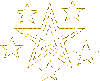 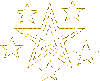 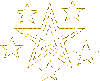 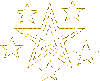 2018 г.
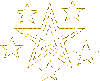 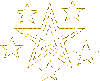 Объект  исследования: Федеративная республика Германии.             
Предмет исследования: праздник Рождества со своими традициями.
Цель исследование особенностей праздника Рождества.            
Проблема: знание особенностей празднования немецких праздников.
Задачи исследования:      1. Познакомить с культурой, традицией празднования Рождества в Германии, с        немецкой кухней к этому празднику, стихотворениями и песнями;   2. Развивать интерес к немецкому языку, к стране;   3. Воспитывать интерес к культуре другого народа. Методы: 1) анализ литературы по вопросу; 2) поиск информации в книгах, журналах и сети Интернет; 3) сравнительный анализ; 4) опрос. Гипотеза: знание особенностей празднования Рождества в Германии облегчит пребывание в стране в период праздников.
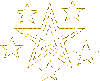 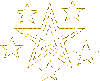 Jetzt feiern Orthodoxene Weihnachten am 7. Januar und Katholiken am 25. Dezember.
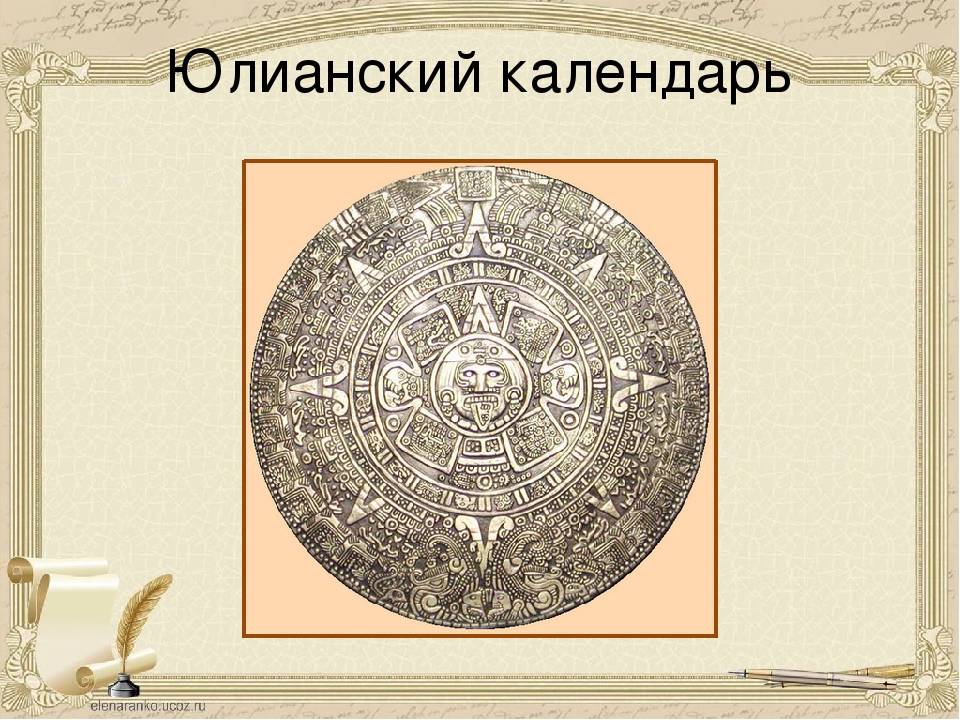 Грегорианский календарь
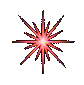 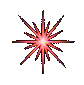 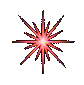 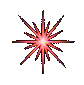 Bald kommt Advent.
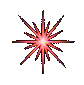 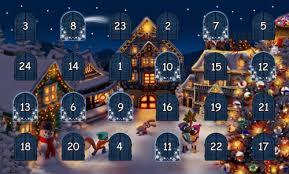 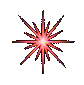 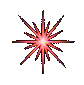 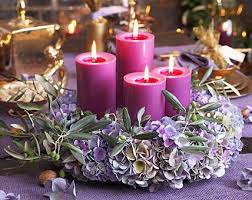 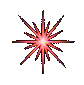 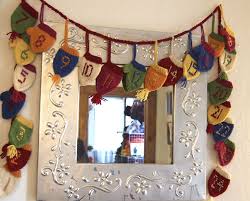 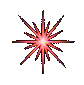 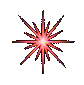 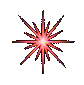 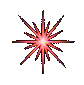 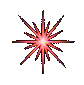 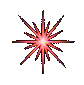 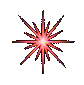 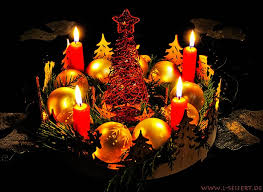 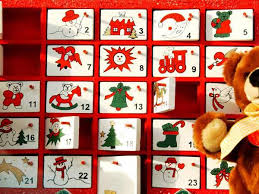 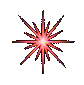 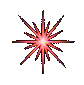 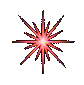 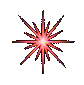 Adventskranz
Adventskalender
Uberall arbeiten Weihnachtsmarkte
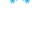 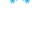 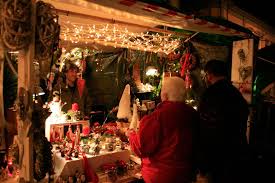 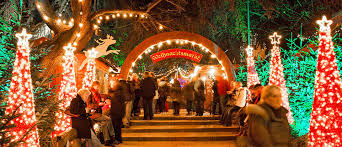 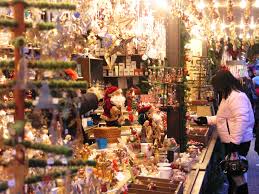 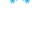 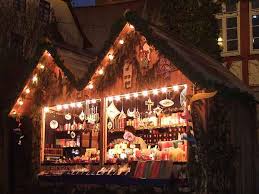 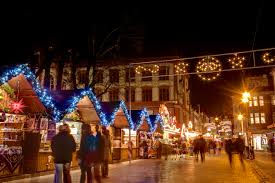 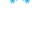 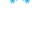 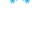 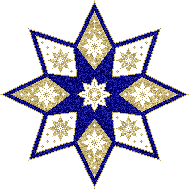 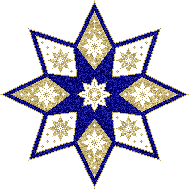 Zu den Kindern kommt Nikolaus
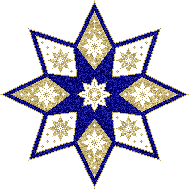 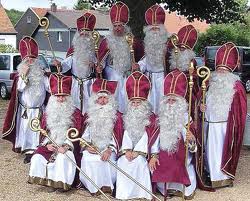 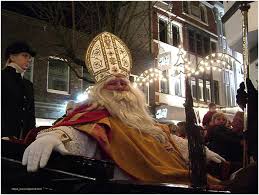 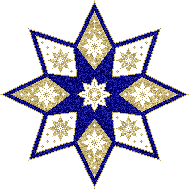 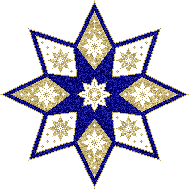 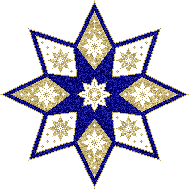 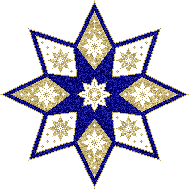 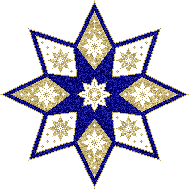 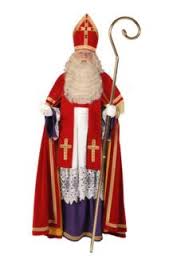 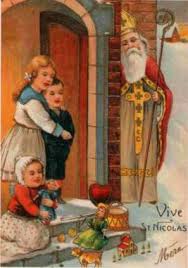 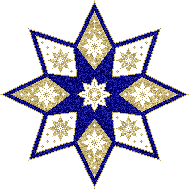 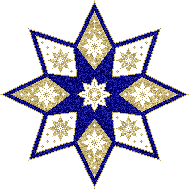 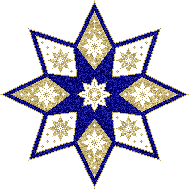 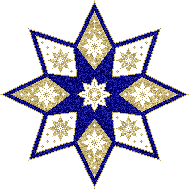 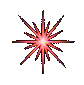 Nikolaus kommt mit Knecht Ruprecht
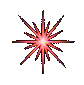 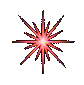 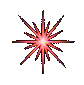 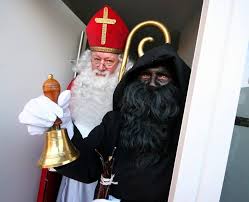 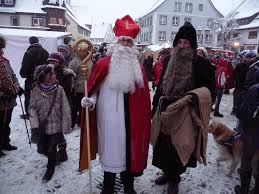 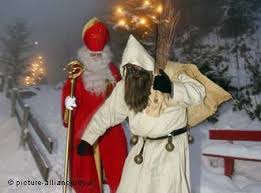 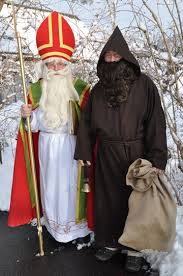 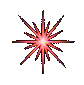 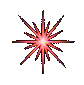 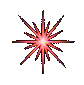 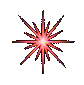 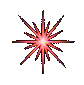 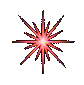 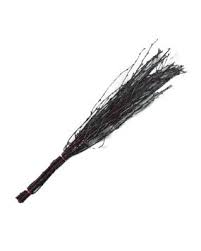 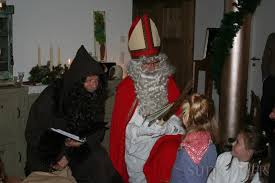 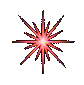 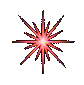 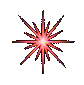 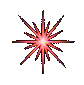 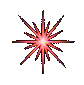 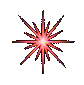 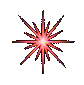 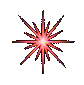 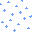 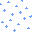 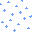 Die Deutschen schmücken den Tannenbaum
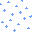 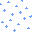 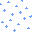 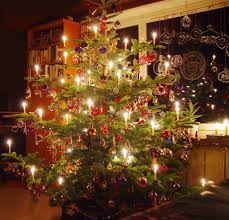 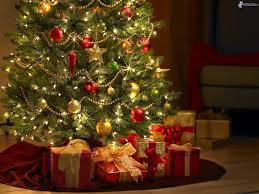 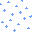 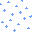 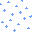 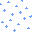 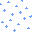 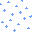 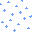 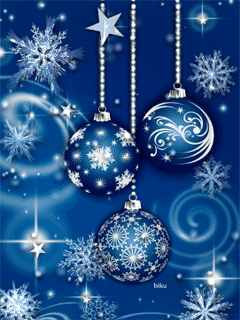 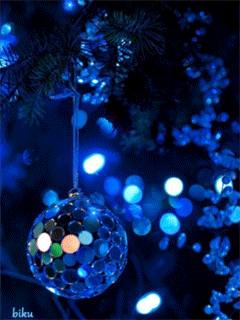 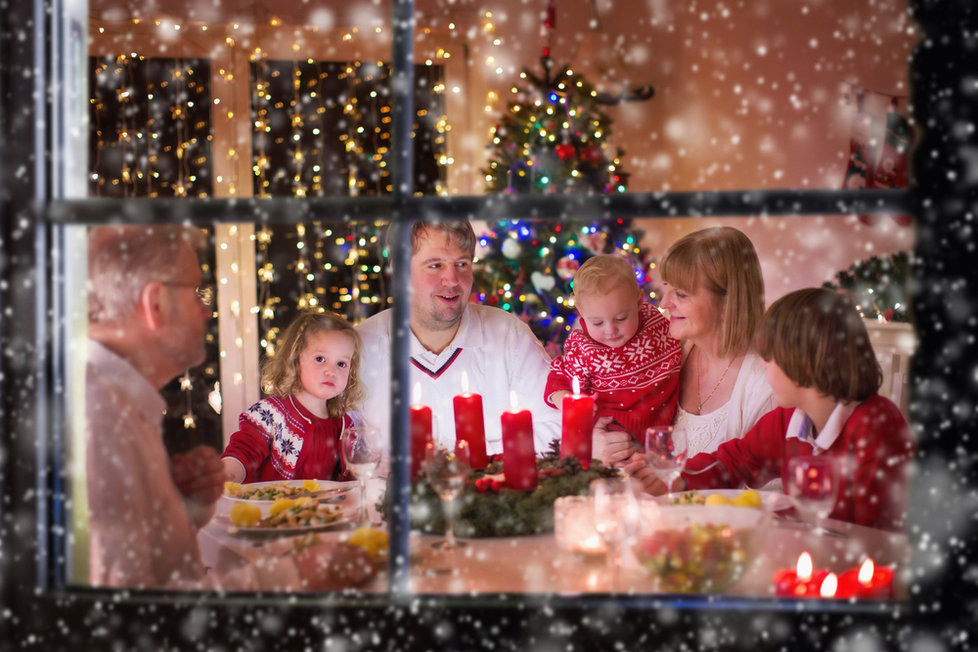 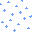 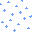 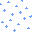 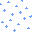 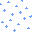 Практическая часть
Вопросы для исследования
6. а). Проведение опроса:
1). Известно ли Вам что-либо об особенностях празднования Рождества в Германии? (до изучения темы)
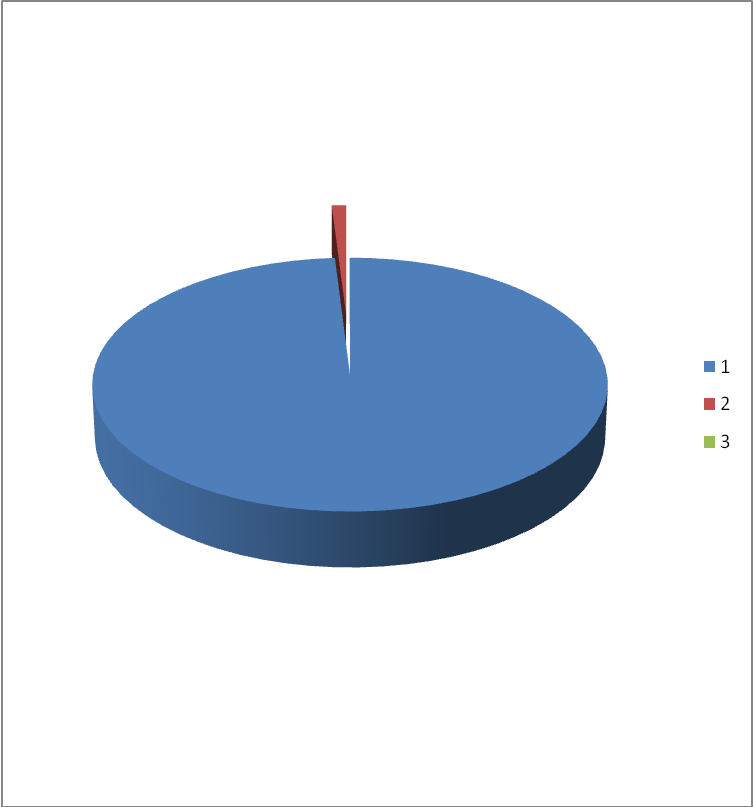 Синий цвет- нет, не известно.




2). Поможет ли знание особенностей празднования Рождества в Германии в путешествии по стране? 
(после изучения темы)
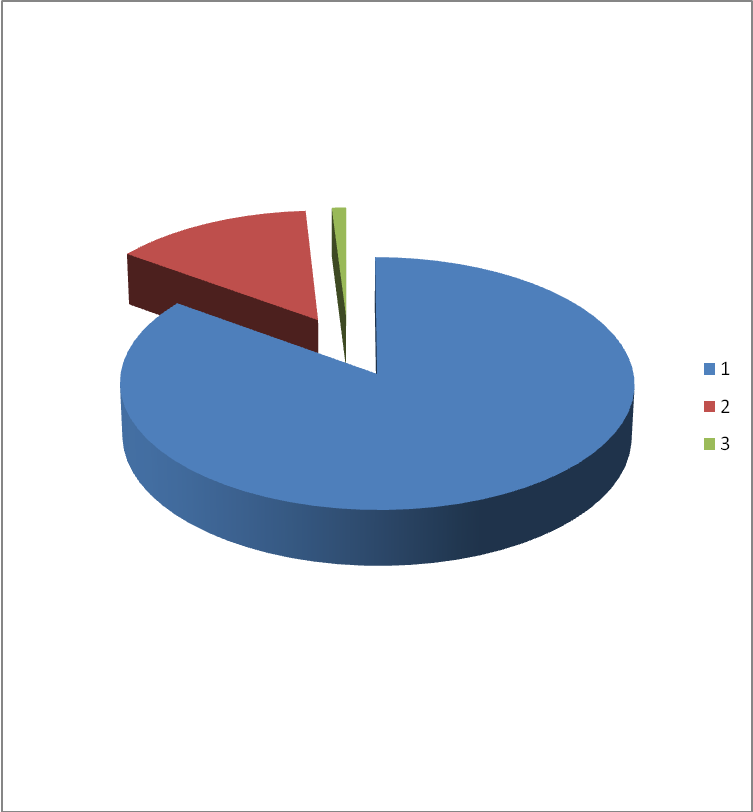 Синий цвет- да, поможет, т.к. эти знания будут помогать
 понимать немцев и знакомиться со страной в Рожественские 
праздники.
б). Был проведен подбор и составление перечня Рождественской символики, песен и рецептов (Приложения 1-3).
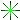 Заключение
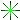 So, wir können sagen folgendes. Weihnachten ist wichtiger als Neujahr für Deutschen. Sie achten alle Traditionen. 
Unsere Arbeit bestätigt unsere Hypothese.
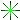 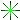 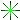 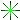 Список использованной литературы:
Леонтьева Г.Н., Немецкий язык. 10-11 классы. Страноведческий материал о немецкоговорящих странах. – Волгоград: Учитель, 2005.
Овчинникова А.В., Овчинников А.Ф., О Германии кратко. – М.: Оникс, 2000.
Интернет-ресурсы:									
www.deutschfremdsprache.com
www.1september.ru
www.tatsachenüberdeutschland.de
www.proschkolu.ru
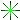 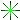 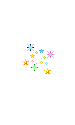 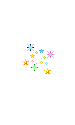 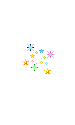 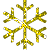 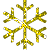 Danke für Ihre Aufmerksamkeit!
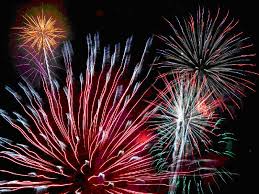 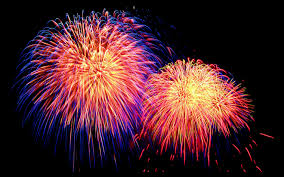 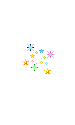 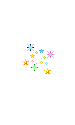 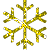 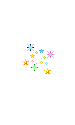 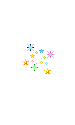 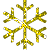 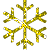 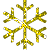 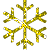 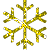